Bell Work:
Hunter ran 21 miles in three hours. What was his average speed in miles per hour?
Answer:
7 mph
Lesson 8:Perimeter and Area
Perimeter*: The distance around a closed flat shape

Area*: The size of the surface of a flat shape. Measured in square units.
The floor of a room can help us understand perimeter and area. Many rooms have a baseboard trim around the edge of a floor. The baseboard represents the perimeter. Some rooms are covered with floor tiles. The tiles cover the area of the floor.
Example: 
A rectangular room is five yards long and four yards wide. 
How many feet of baseboard are needed to reach around the room?
How many square yards of carpet are needed to cover the floor?
Describe whether the tasks in a and b are similar to finding the perimeter or the area.
Answer:
A) 5yd + 4yd + 5yd + 4yd = 18yd
    18yd x 3ft per yd = 54ft

B) 5yd x 4yd = 20 square yards

C) Part a was perimeter and part b was area.
We often refer to the length and width of a rectangle.
To find the perimeter of a rectangle, we add two lengths and two widths.
To find the area of a rectangle, we multiply the length and width.
Formula for the Perimeter of a rectangle:
	     P = 2l + 2w
Formula for the Area of a rectangle:
	          A = lw
Example:
Find the perimeter and area of this figure.
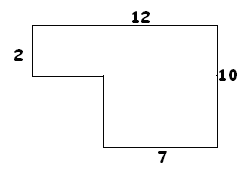 Answer:
Perimeter = 44 units

Area =  80 square units
Practice:
Jacob is placing baseboards and one-foot-square floor ties in a 12 ft-by-8ft room. Ignoring doorways, how many feet of baseboard does he need? How many tiles does he need?
Answer:
40ft of baseboard and 
96 tiles
Practice:
Find the perimeter of a room that is 5yds by 4yds as well as a room that is 10yds by 8yds.
Answer: 
18yds and 36yds
How does doubling the length and width affect the perimeter of the rectangle?
Doubling the length and width also doubles the perimeter.
Practice:
Find the area of a room that is 5yds by 4yds as well as a room that is 10yds by 8yds.
Answer:
20 square feet and 
80 square feet
How does doubling the length and width affect the area of the rectangle?
Doubling the length and width results in an area four times as large.
How does tripling the length and width affect the area of a rectangle?
The rectangle will be nine times the original area.
Practice:
Placing 12 tiles side by side, Bronson can make a 12-by-1 rectangle. Name two other rectangles Bronson can make with the 12 tiles.
Answer:
6 by 2
4 by 3
HW: Lesson 8 #1-30
Due Tomorrow